The Language of Motion
PowerPoint 8.1
How would you describe the motion in each of the images below?
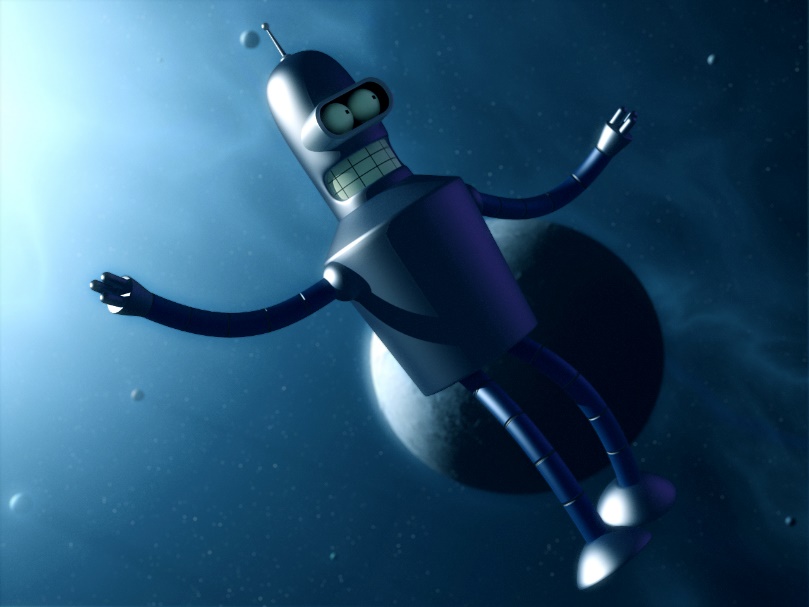 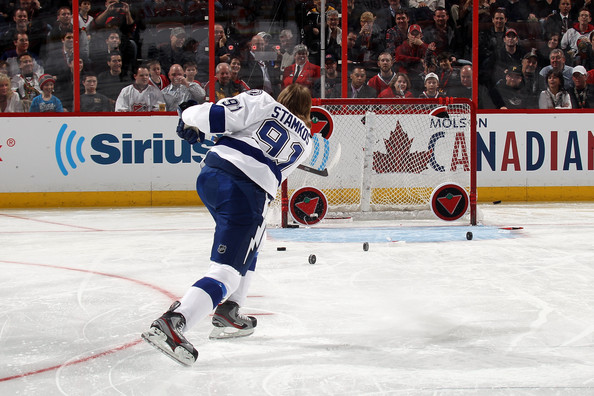 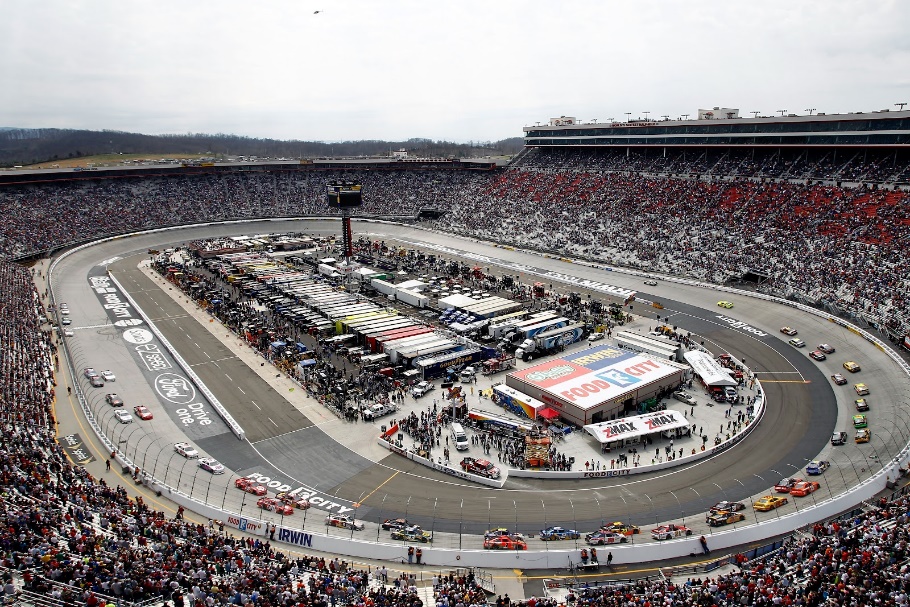 Motion of the something floating through space
Motion of the pucks
Motion of the cars
Size does matter, but so does direction
The size of a measurement or the amount (number).
Quantities that describe magnitude but do not include direction are called scalar quantities or scalars.
	Ex. I live 7 km from here.
Quantities that describe magnitude and also include direction are called vector quantities or vectors.
	Ex. I live 7 km east from here.
Often written as 7km [E].
Time
The skateboarder passes the firehydrant at t = 2 s.
The skateboarder travels 5 m in the time interval,
Δt = (5 s) – (2 s) = 3 s.
Final time
initial time
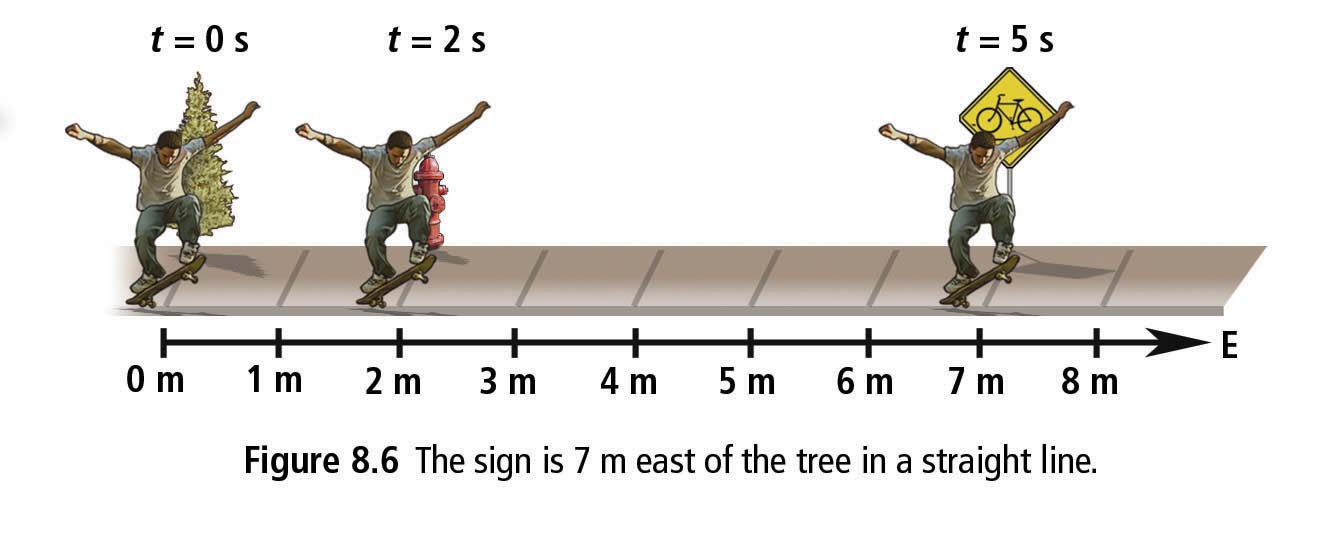 Distance, Position, and Displacement – not the same thing
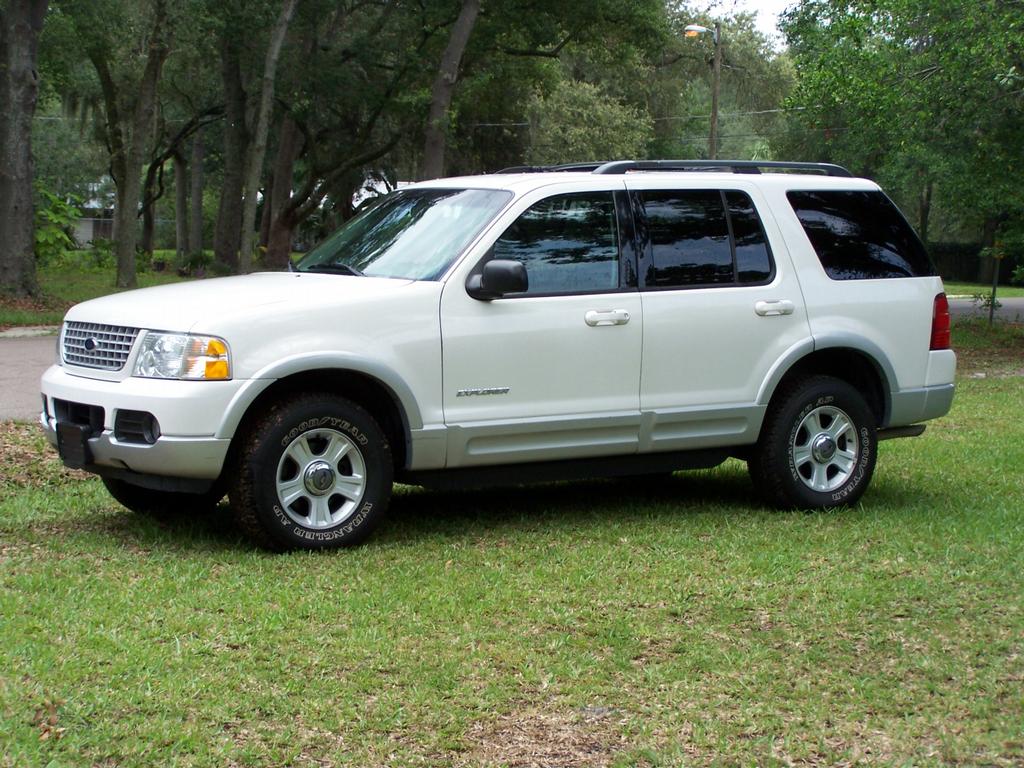 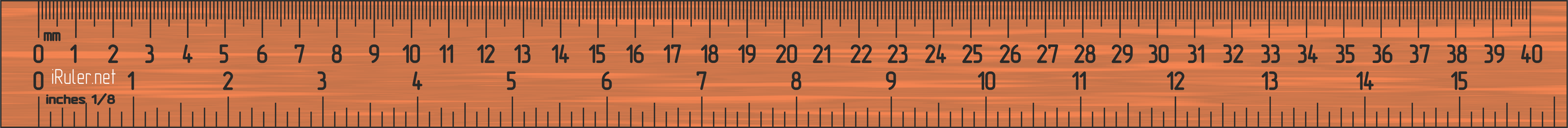 -4 m
0 m
9 m
17 m
Things to Remember
Careful with + and - signs
Generally, + is Right, North, East, or Up
R.U.N.E.
Generally, - is left, south, west, or down
Remember the appropriate units
SI units
The International System of units, Le système International d’unités, are the series of units most commonly utilized by the international scientific community.
Summary of Scalars and Vectors for Motion in 8.1
Uniform Motion, Motion Diagrams, and Position-Time Graphs
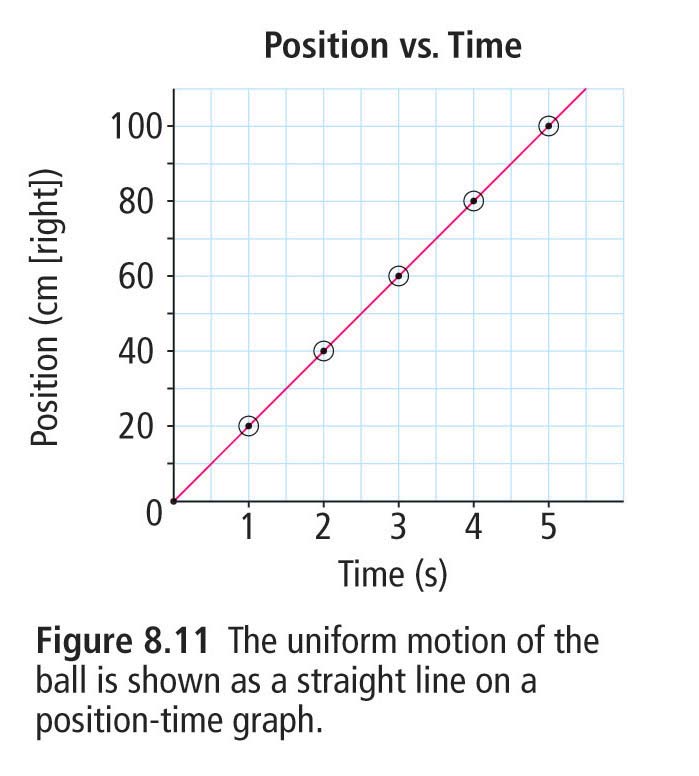 Objects in uniform motion travel equal displacement in equal time intervals.
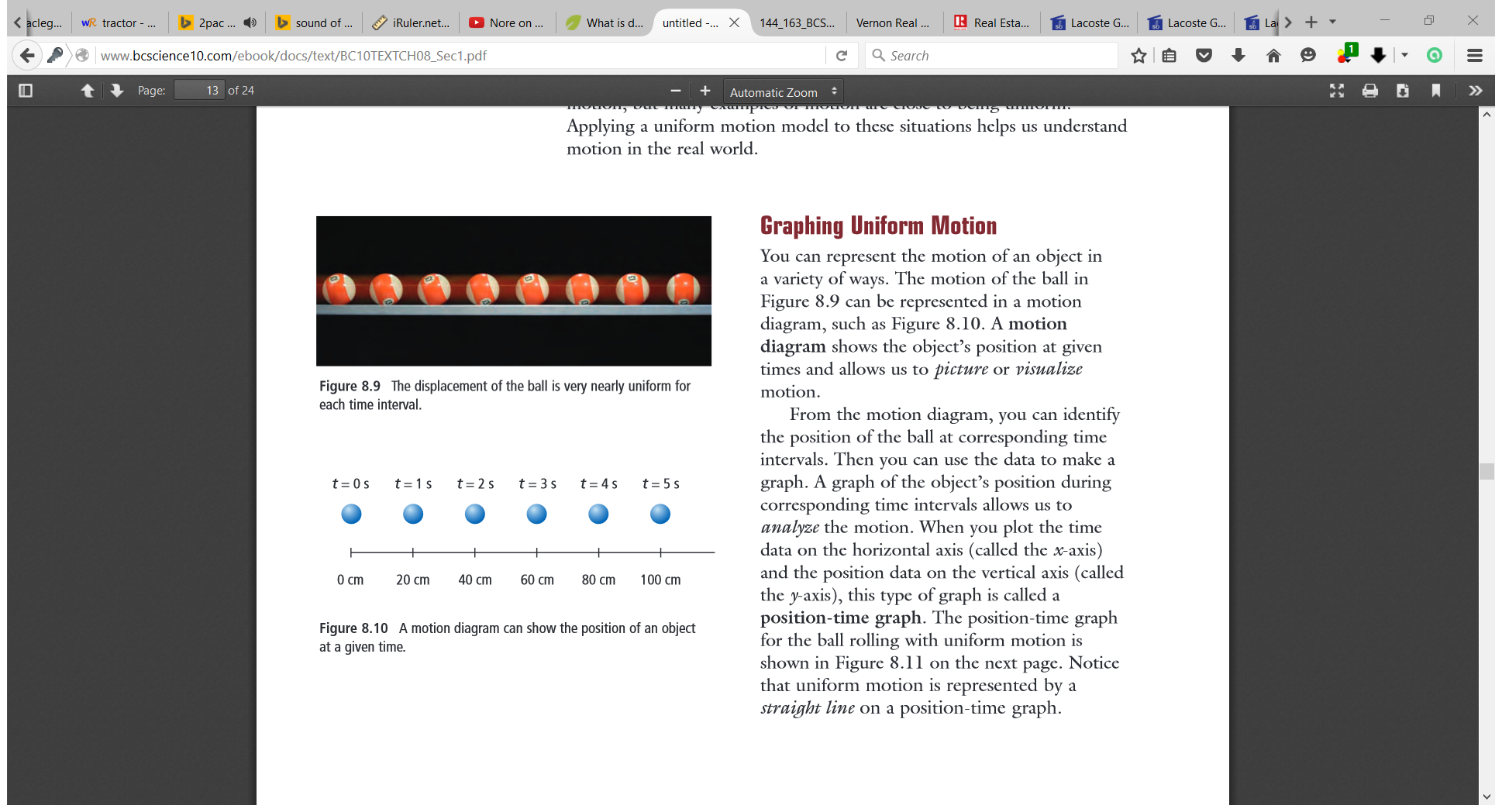 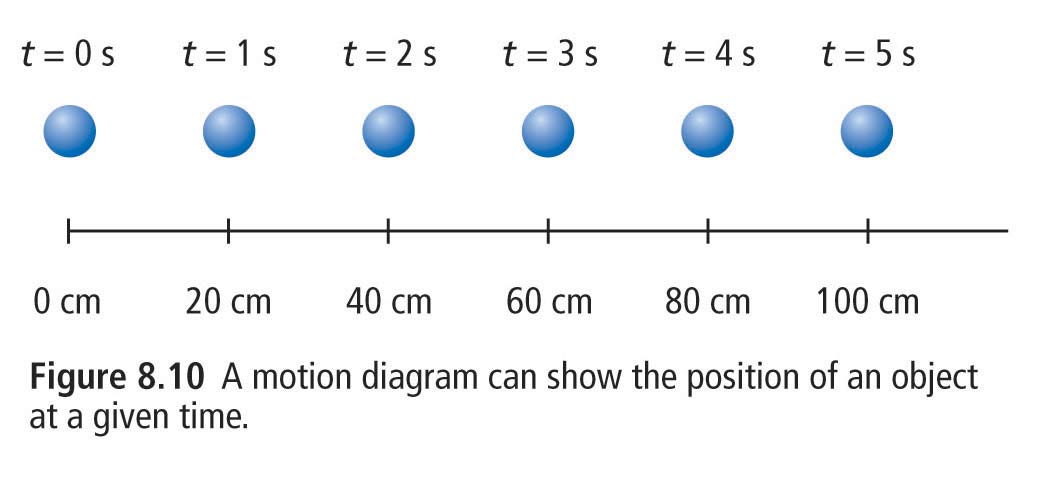 A position-time graph shows an object’s position during corresponding time intervals
allows analysis of motion
A motion diagram visually shows an object position at a given time.
helps with visualizing motion
Slope of Position-Time Graphs
A positive slope indicates that position from the origin is increasing or that the object is travelling to the Right, Up, North, or East, RUNE.
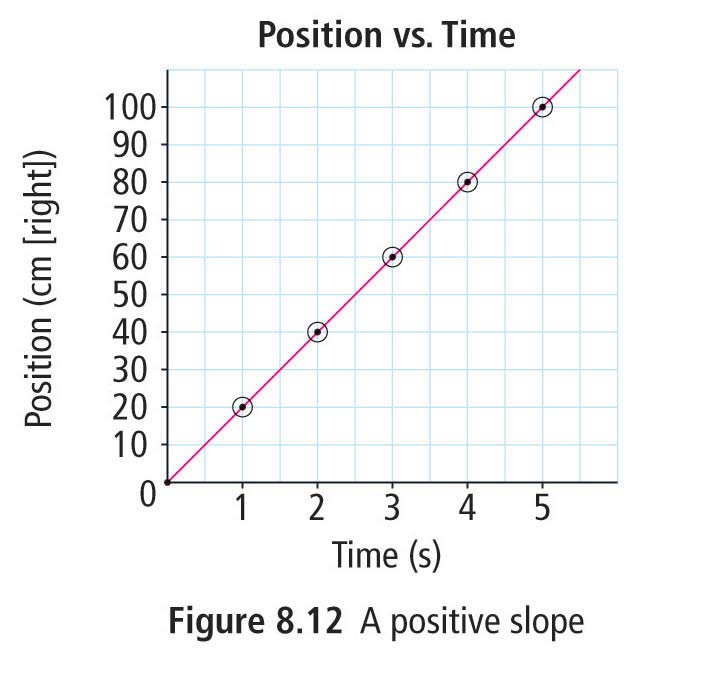 A zero slope indicates that the object is stationary.
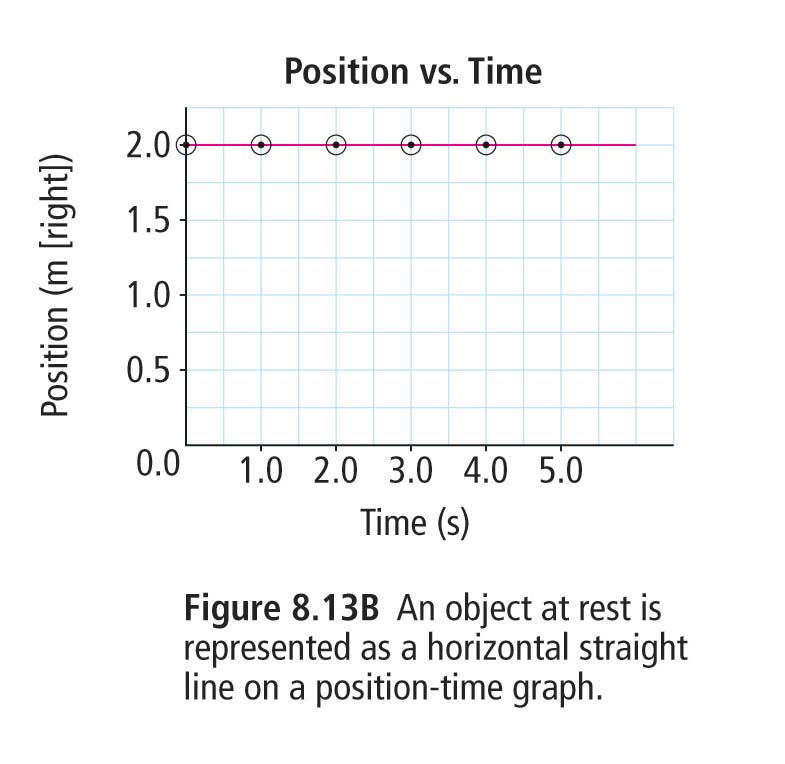 This is also type of uniform motion.
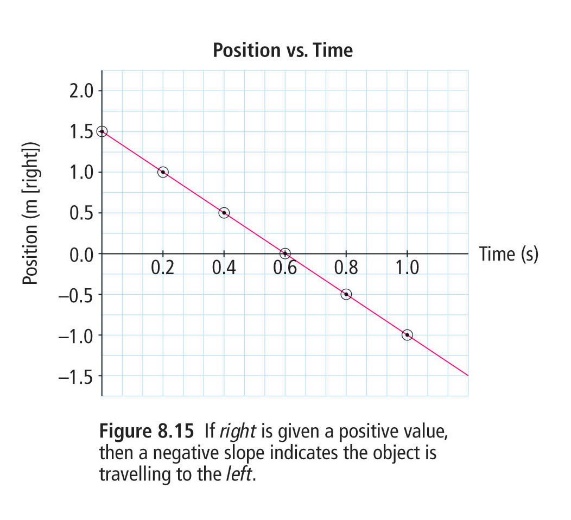 A negative slope indicates that position from the origin is decreasing or that the object is travelling south, west, down, or to the left.
A More Complicated Position-Time Graph
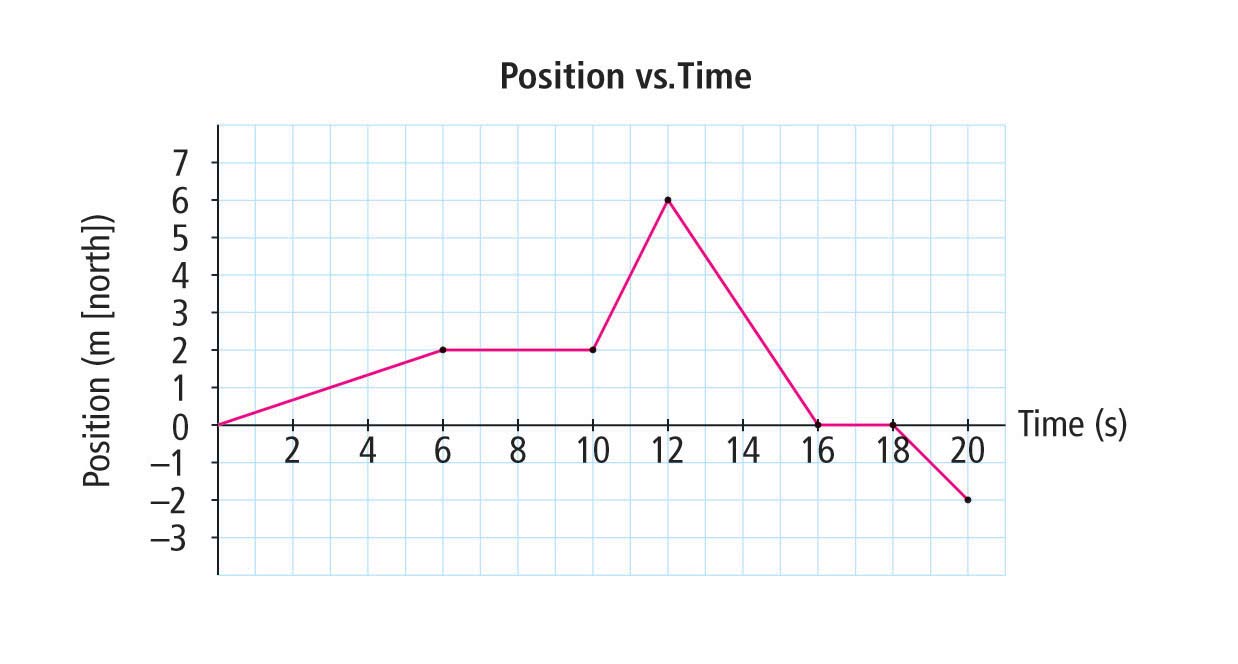 0 s to 6 s
north 2 m
stationary
6 s to 10 s
north 4 m
10 s to 12 s
south 6 m
12 s to 16 s
stationary
16 s to 18 s
south 2 m
18 s to 20 s
Provincial Exam Question
Question
In which of the following situations is the displacement the greatest?
2 m
2 m
2 m
B.
C.
D.
A.
2 m
2 m
2 m
2 m
2 m
2 m
2 m
Answer
B.
For A, displacement is exactly 2 m.
For B, displacement is clearly > 2 m.
For C, the displacement is exactly 2 m.
For D, the displacement is 0 m.
Provincial Exam Question
Question
Which of the following units is associated with the Δd symbol in motion formulae? 
A. s
B. m
C. m/s
D. m/s2
Answer
B.
The unit s is for time.
The unit m is for change in distance.
The unit m/s is for speed or velocity.
The units m/s2 is for acceleration.
Summary
A scalar quantity has a magnitude, but no direction.
A vector quantity has a magnitude and a direction.
Scalar quantities
Position-Time Graph
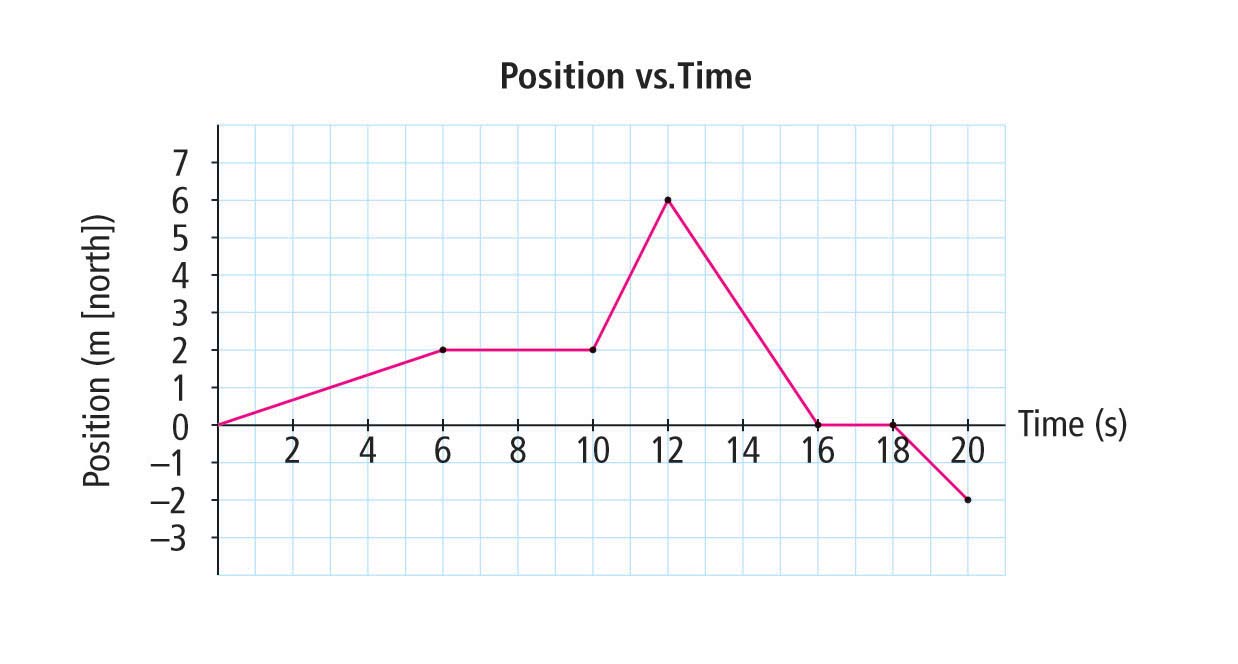 Vector quantities
Stationary
Displacement away from origin
Displacement toward origin
Distance, Position, and Displacement
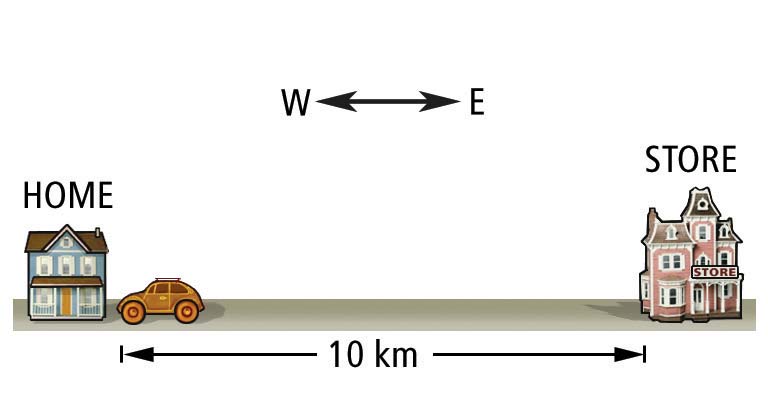 Scalar
No direction
I drove my vehicle 10 km.
I drove my vehicle 10 km [E].
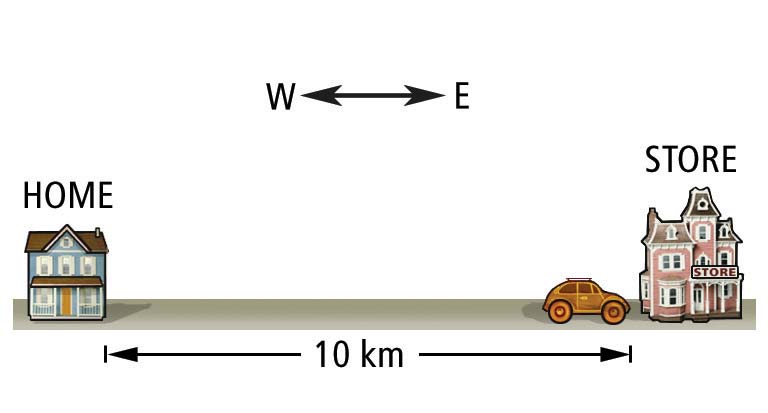 vector
Direction
This arrow indicates a vector.
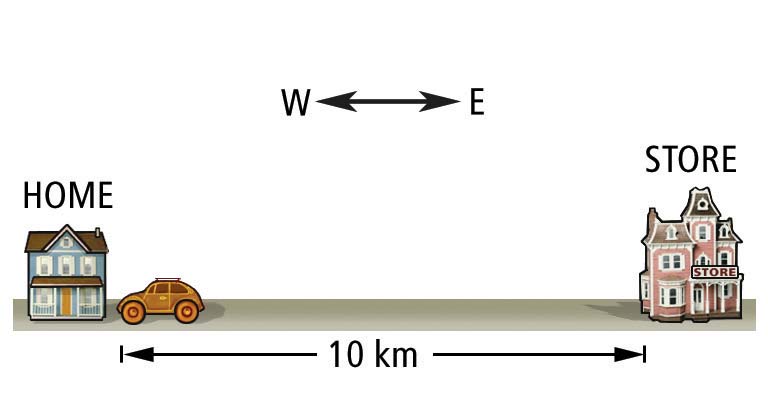 I drove my vehicle 10 km east and then 10 km west.
Direction
vector
Provincial Exam Question
Answer
The total mass on the left is 235 + 1 = 236, therefore the mass on the right must also be 236.  The mass of whatever is missing must be 236 – 94 – 140 = 2.
The total charge on the left is 92, therefore the total charge on the right must also be 92.  The mass of whatever is missing must be 92 – 38 – 54 = 0.
The option that has a mass of 2 and a charge of 0 is D.